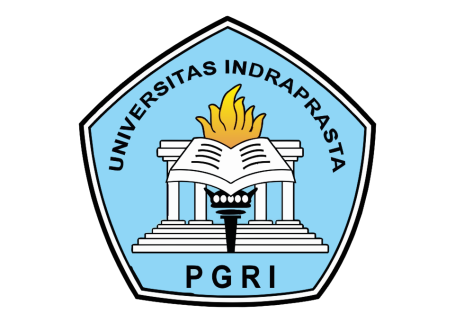 PROGRAM STUDI TEKNIK INFORMATIKA
FAKULTAS TEKNIK DAN ILMU KOMPUTER
UNIVERSITAS INDRAPRASTA PGRI
SEMESTER GENAP TAHUN AJARAN 2020/ 2021
MK:PK43F614 – Penulisan Ilmiah
Tatap Muka ke- 6 Reproduksi Naskah
Dosen Koordinator		:  Zetty Karyati, S.S., M.Pd.
Tim Penyusun		:  Endang Sulistyaniningsih, M.Pd.
			   Noor Komari Pratiwi, M.Pd.
			   Rahmawati, S.Pd.I., M.Pd.
			   Rini Sriyanti, M.Pd.
			   Retna Ningsih, M.Pd.
			   Ayu Megawati, M.Pd.
			   Nia Damayanti, M.Pd.
			   Rina Marlia, M.Pd.
			   Anggun Citra Dini Dwi Puspitasari, M.Pd.
			   Randi Ramliyana, M.Pd.
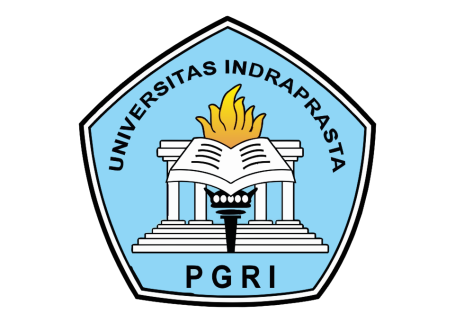 Capaian Pembelajaran Mingguan Mata Kuliah (Sub-CPMK):
Sub-CPMK ke-7, 9, & 10
Mahasiswa dapat mereproduksi naskah penelitian yang telah dibuat  ( CP-KK12)
Mahasiswa dapat mereproduksi makalah dan jurnal ilmiah yang telah dibuat ( CP-KK12)
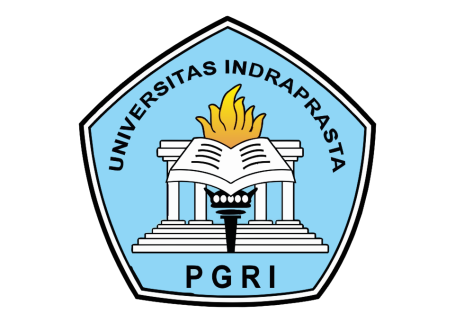 Materi Tatap Muka Keenam 
Reproduksi Naskah
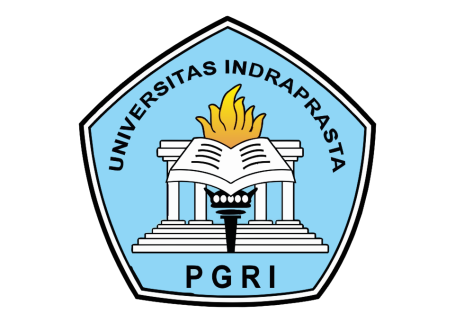 @ Reproduksi naskah Menurut American National Standards Institute (1997), merupakan bentuk naskah yang disusun atas dasar naskah yang telah ada.
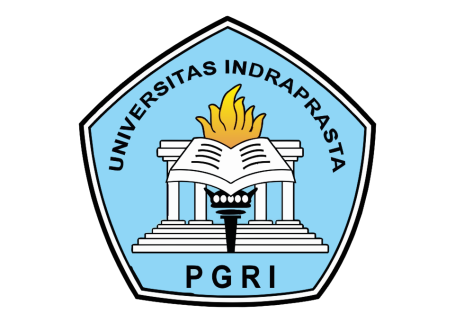 Bentuk reproduksi naskah antara lain: Ringkasan  dan Abstrak.
@ Ringkasan merupakan salah satu bentuk   karangan yang disajikan dengan menggunakan bahasa pengarang, sedangkan Abstrak merupakan bentuk ringkas dari isi suatu dokumen yang terdiri atas bagian-bagian penting dari suatu tulisan.
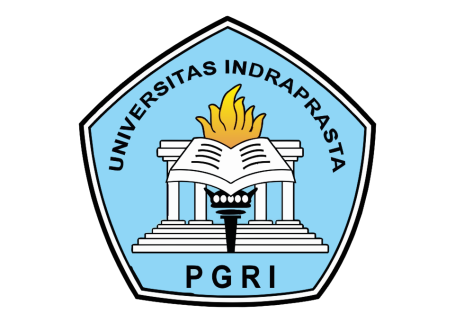 A. Ringkasan
Bagi orang sudah terbiasa membuat ringkasan, mungkin kaidah yang berlaku dalam menyusun ringkasan telah tertanam dalam benaknya. Meski demikian, tentulah perlu diberikan beberapa patokan sebagai pegangan dalam membuat ringkasan terutama bagi mereka yang baru mulai atau belum pernah membuat ringkasan.

	Ringkasan adalah penyajian karangan atau penyajian yang panjang dalam bentuk yang singkat dan efektif. Ringkasan adalah sebuah buku, bab, ataupun artikel.

	Fungsi sebuah ringkasan adalah memahami atau mengetahui sebuah buku atau karangan. Dengan membuat ringkasan, kita mempelajari cara seseorang menyusun pikirannya dalam gagasan yang diukur dari gagasan yang besar menuju gagasan penunjang melalui ringkasan kita dapat menangkap pokok pikiran dan tujuan penulis.
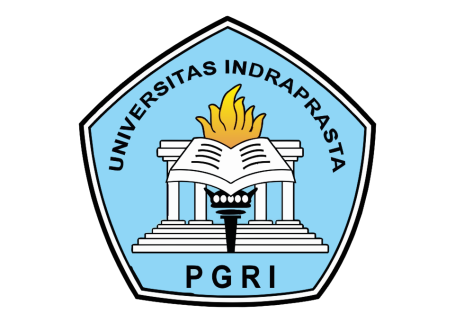 1. Ciri-ciri Ringkasan
Inti tidak meninggalkan urutan dasar karangan
Kerangka dasar masih tampak jelas
Memangkas gagasan utama menjadi lebih ringkas
Tujuannya untuk memangkas gagasan

Adapun beberapa pegangan yang digunakan untuk membuat ringkasan yang baik dan teratur, yaitu sebagai berikut.
	a. Naskah asli
	b. Mencatat gagasan utama
	c. Mengadakan Reproduksi
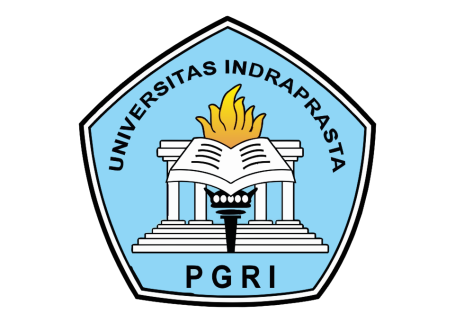 B.  Abstrak
Abstrak merupakan penyajian singkat mengenai isi tulisan sehingga pada tulisan menjadi tersendiri. Abstrak berfungsi untuk menjelaskan secara singkat kepada pembaca tentang apa yang terdapat dalam suatu tulisan. Pada umumnya, abstrak diletakkan pada bagian awal sebelum bab-bab penguraian. 
Menurut sifatnya, abstrak dapat dibagi menjadi abstrak yang bersifat informatif dan bersifat deskriptif.
	1.  Abstrak Informatif terbagi menjadi ringkasan dan iktisar. 
	2. Abstrak Deskriptif, sebagai abstrak deskriptif abstrak hanya menyajikan    uraian yang sangat singkat tentang isi tulisan tanpa menyatakan apa yang dibahas dalam aspek-aspek yang tercakup pada tulisan itu sendiri.